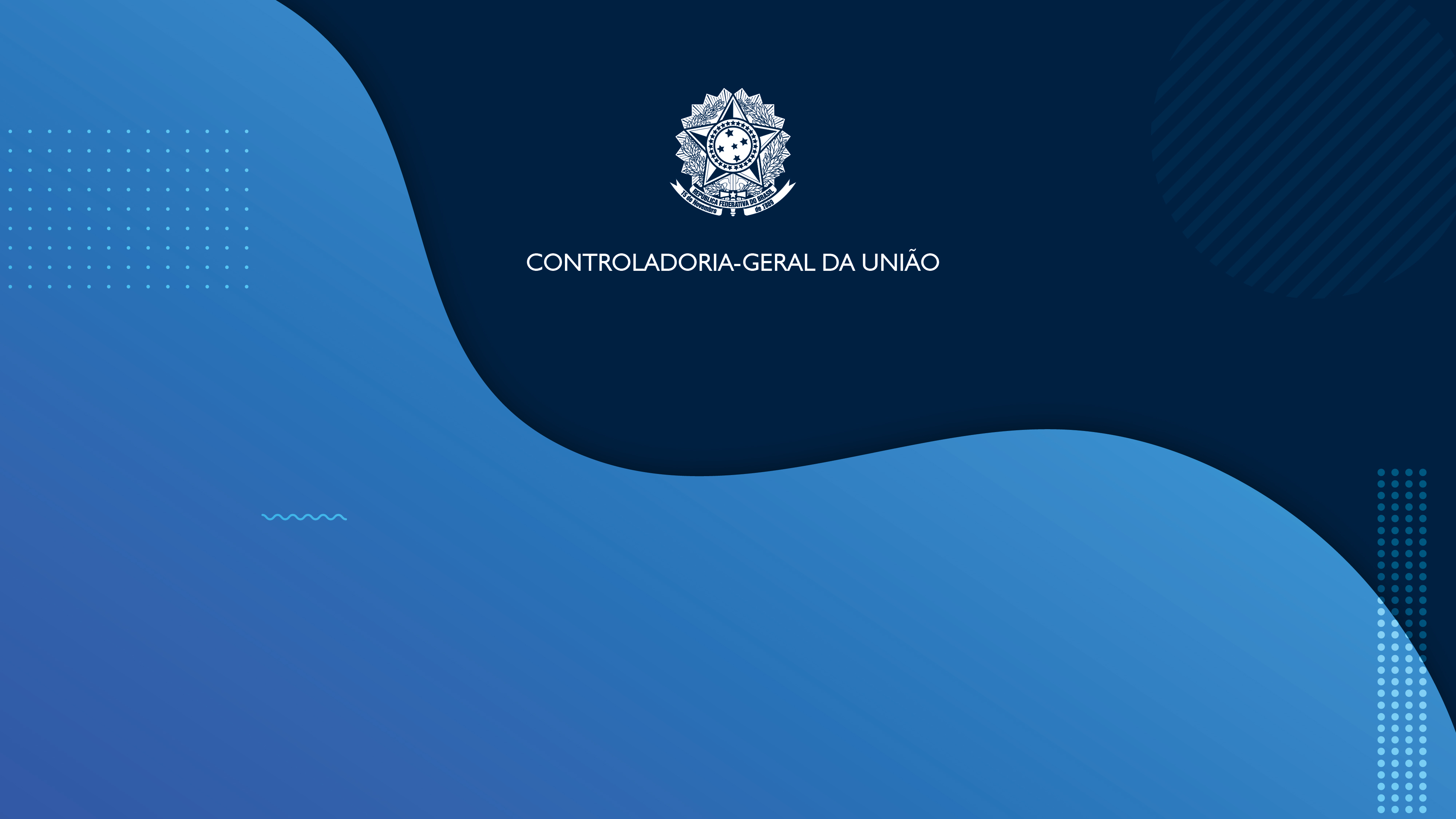 Palestra no IFC sobre noções gerais do Processo Administrativo Disciplinar
Apresentação:
CGU em apoio à Corregedoria do IFC;
2h30 para uma conversa de introdução ao PAD;
Será apresentação expositiva com bom desafio, dado que o curso de PAD teria cerca de 32h;
Perguntas – espaço;
Aquecimento.
Objetivo Geral:
Contribuir com a Corregedoria do IFC no lançamento do programa de capacitação "Trilhas da Correição" que abordará conhecimentos introdutórios aos servidores integrantes de comissões de IPS e de PAD.
Objetivos específicos:
Oferecer noções gerais referentes a:
Admissibilidade e IPS;
Fluxo de um PAD (linha-mestra);
Tipos de comunicações processuais;
Nulidade; 
Prescrição e incidentes de prazo;
Meios de consultas para auxiliar em trabalhos com PAD;
Temas para possíveis aprofundamentos.
Órgão central dos sistemas de Controle Interno, de Ouvidoria, de Integridade e de Correição.
Corregedoria-Geral da União
Conceitos Introdutórios
Direito Administrativo Disciplinar
Abrangência objetiva
Os procedimentos disciplinares visam apurar infração praticada no exercício de suas atribuições ou que tenha relação com as atribuições do cargo em que se encontre investido.
Questões da vida privada, sem reflexo na vida funcional, não ensejam responsabilização disciplinar.
Obs.: os atos da vida privada não podem ter relação com o cargo [Di Pietro], o que é mais crítico na fase eleitoral. Exs.: - Auxílio Emergencial; - Nota Técnica nº 1556-2020/CGUNE/CRG (sobre opiniões servidores em redes sociais).
Abrangência subjetiva
Abrangência subjetiva
Quem atua qualidade de servidor irá responder (c/ propina, p. ex.);
      Ex.: Conselho Universitário, membro de Conselho Nacional de Saúde, membro de Conselho Nacional de Previdência Social.
Enquadramentos – Lei nº 8.112/90
*
Pontos a destacar dos Enquadramentos
Há um capítulo inteiro: só instaurar com um tipo provável (verossimilhança);
Presente: vantagem indevida do uso do cargo (queijo no Manual de PAD);
Enquadramento em Improbidade: combinar: Art. 132, IV, com dispositivo da LIA (Ex.: art. 132, IV, da Lei nº 8.112/1190, c/c art. 9º, IV, da Lei nº 8.429/1992) conforme Súmula 651 STJ [Di Pietro, Marcos Salles Teixeira, STF e do STJ] (NOTA TÉCNICA Nº 3803-2023/CGUNE/DICOR/CRG: improbidade "trabalhista" e improbidade administrativa para celetistas);
Ciência de irregularidade
Como: surge com a notícia de possível irregularidade via:
Ouvidoria;
Representação ou denúncia de irregularidade;
Fato público e notório;
Relatório de Auditoria;
Etc (ações preventivas, fato novo ...).
Quando: recebida pela  autoridade instauradora (unidade correcional / gabinete da Reitoria)
=> O que fazer?
Dever de apurar
“Art. 143.  A autoridade que tiver ciência de irregularidade no serviço público é obrigada a promover a sua apuração imediata, mediante sindicância ou processo administrativo disciplinar, assegurada ao acusado ampla defesa”.

 Apuração imediata não significa abertura de processo.
Procedimento e Processo: comparativo
de caráter preparatório
Vide Portaria normativa nº 27/2022
Admissibilidade
IPS
Investigação
Preliminar
Sumária
SINPA
Sindicância
Patrimonial
SINVE
Sindicância Investigativa
Análise inicial
Notícia
Arquivar
SindAc
PAD
TAC
Admissibilidade: Análise Inicial
de caráter preparatório
Avaliar a existência de elementos que justifiquem a apuração.
Cognição sumária*
Procedimento
Materialidade
Autoria *
Objetivo: verificar a presença de requisitos mínimos para dar andamento à investigação. 

*Observação: Vide cognição exauriente (provas robustas).
Admissibilidade:
Avaliar a existência de elementos de autoria e materialidade que justifiquem a abertura de eventual processo disciplinar (Verossimilhança).
Justa causa
Obs.: Elementos de convicção na p. 60 Manual PAD e Art. 27. LAA.
Admissibilidade:
O art. 27 da Lei nº 13.869/2019 (Lei do abuso de autoridade):
"Requisitar instauração ou instaurar procedimento investigatório de infração penal ou administrativa, em desfavor de alguém, à falta de qualquer indício da prática de crime, de ilícito funcional ou de infração administrativa:
Pena - detenção, de 6 (seis) meses a 2 (dois) anos, e multa".
[contraponto ao dever de apurar]
Pontos de destaque sobre a Admissibilidade
Autoridade Instauradora na autarquia: compet. concorrente Un. Correcional e o Reitor;
Admissibilidade no Art. 37 da PN 27/2022; PAD no seu Art. 39; IPS no Art. 40;
A partir da Notícia da irregularidade, estará na Admissibilidade, que passa por várias etapas até instaurar, inclusive é revisitada, como no RF que visa atendê-la!
Deve-se atender ao Art 148 PN 27 mediante investigação ou PAD, exceto se prescrito (Enunciado CGU nº 4 c/c Parecer n. 00306/2019/CONJUR-CGU/CGU/AGU);
Sindicância Investigativa
Sindicância
Investigativa

SINVE
IN 14/2018
Caráter preparatório
Procedimento
Conduzida por 1 servidor efetivo ou por comissão (designação do suplente)
de acesso restrito
prazo: 60 dias, prorrogáveis sucessivamente
Objetivo: coletar elementos de informação para a análise acerca da existência dos elementos de autoria e materialidade
Investigação Preliminar Sumária
de caráter preparatório
Caráter preparatório
informal
Procedimento
processada pela unidade correcional
de acesso restrito
prazo: 180 dias
Objetivo: coletar elementos de informação para a análise acerca da existência dos elementos de autoria e materialidade
Obs.: IP (procedimento investigativo prévio) só para PAR (arts. 39 e 40 da PN 27/2022).
Investigação Preliminar Sumária - IPS
Portaria normativa nº 27/2022
Art. 40
Art. 41
Art. 42/43
Art. 42/43
Art. 44
Exame de informações;
Diligências e oitivas;
Produção de informações;
Manifestação conclusiva.
Possibilidades
Procedimento investigativo.
Caráter preparatório.
Sem contraditório*.
Sem possibilidade de punição.
Finalidade: identificar elementos de autoria e materialidade.
Instaurada de ofício ou mediante provocação.
Instaurada por despacho.
Dispensa publicação.
Acesso restrito 
Supervisão do titular.
Importância do planejamento.
Condução pela Unidade.
Despersonalização.
Possível a prática de atos individuais.
Prazo: 180 dias. Possibilidade de suspensão.
a) Arquivamento
b) Processo
c) TAC
Investigação Preliminar Sumária
de caráter preparatório
Fases da IPS
Pontos de destaque do TAC
Termo de Ajustamento de Conduta (TAC) é capítulo à parte – em apertado resumo:
 Competência para celebração: A.I. (unidade setorial  de correição/Reitor);
Pode ser proposto por Autoridade instauradora, Acusado, Comissão processante (RF).
Obs.1: TAC para aposentados (NT 2628-2022) - entendimento da CGU;
Admissibilidade - Matriz de Responsabilização
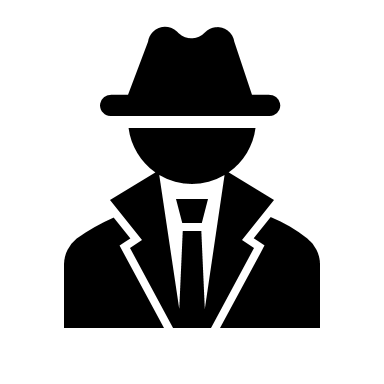 Plano de Investigação
Obs: instrumento dinâmico ao longo do processo (elementos de informação / provas) - no e-pad.
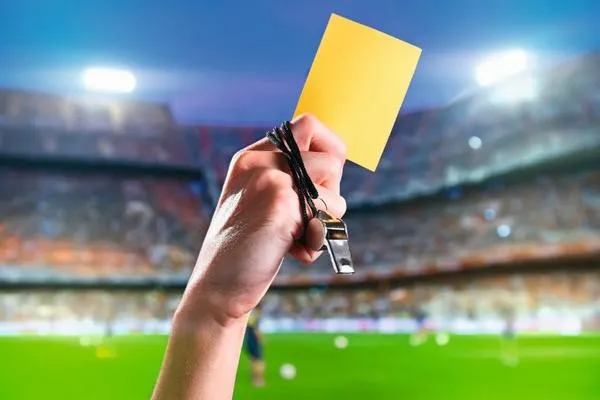 Processos Correcionais
É um requisito (Pr. DPL) para eventual aplicação de sanção disciplinar ao agente público que tenha cometido uma infração funcional.
Fases do PAD
Art. 151 da Lei nº 8.112/1990:
“O processo disciplinar se desenvolve nas seguintes fases:
I - instauração, com a publicação do ato que constituir a comissão;
II - inquérito administrativo, que compreende instrução, defesa e relatório;
III - julgamento”.
2
Sim
Citação
Indiciamento
Interrogatório
Instrução Probatória
Notificação Prévia
Instalação dos trabalhos
Não
Defesa Escrita
Relatório Final
Sim
Portaria de Instauração
Autoridade é competente?
Julgamento
1
Não
Início
Julgamento
3
Comunicações processuais
Notificação Prévia:
 Intimação
Citação
Forma de Contagem (art. 238 da Lei nº 8.112/90 e art. 66 da Lei nº 9.784/99)​
Dias corridos​
Exclui o dia de início e inclui o do vencimento​
Exceto Intimação 3 d úteis L. 9.784/1999
Destaques:
arts. 97-105 da PN 27/2022;
meio digital viável - correio eletrônico institucional, aplicativos de mensagens instantâneas ou recursos tecnológicos similares;
confirmação automática de leitura;
ciência ficta, quando encaminhada para o correio eletrônico ou número de telefone móvel informados ou confirmados pelo interessado.
TI
O que é: primeira oportunidade em que acusação formalizada

Conterá:
Fatos supostamente ilícitos para que possa se defender
Conduta + provas + enquadramento (recomendável)

[Súmula 672 STJ (pode alterar capitulação)]
Relatório Final
Relatório Final
Análises complementares da CPAD do conjunto probatório e argumentos de defesa - tese (TI), antítese (Defesa Escrita), síntese (Relatório Final);
Expedido o RF, a CPAD se desonera da designação que lhe fora incumbida e encaminha para a autoridade instauradora - conclusivo e fundamentado no conjunto de provas.
Pontos de destaque das Provas
Provas - capítulo próprio do curso de PAD: Destaque à oitiva de menores e vítimas de assédio sexual (acolhimento). 
Na oitiva de menor de idade: escuta especializada (psicóloga/assistente social), onde Ministério Público pode ser parceiro (atuação/estrutura) - sem revitimização (ECA);
Abandono de cargo; Acumulação ilegal de cargos, empregos e funções públicas; e Inassiduidade habitual: Prova pré-constituída (casos de demissão) - Rito Sumário.
Julgamento
 Autoridade Julgadora
 Decreto nº 11.123/2022
 Penalidades expulsivas  delegada aos Ministros de Estado - Possibilidade de subdelegação
 CGU  julgamento de processos com recomendação de penalidades expulsivas a ocupantes de cargos CCE-17 e superior - Possibilidade de subdelegação
Aplicação das demais penalidades permanece regida pela Lei nº 8.112/90 e regimentos internos
Penalidades disciplinares
Advertência
Suspensão
Demissão / Dispensa por justa causa
Cassação de Aposentadoria ou Disponibilidade
Destituição de cargo em comissão ou de função comissionada
Nulidades
É o vício que impede o ato jurídico de produzir efeitos.


Porém, apesar de haver as mais variadas alegações:
CONCRETO​
Só   ocorre   quando   comprovado   prejuízo    à    defesa​
Prescrição – Lei nº 8.112/90
Art. 142 - Leitura
Interrupção
INSTAURAÇÃO
Ciência do fato
Julgamento
Prazo para instauração

Se não instaurar no prazo, prescreve
Ocorre só uma vez

PRAZO NÃO CORRE
Prazo recomeça do zero

Se não julgar no prazo, prescreve
Prescrição – Interrupção
Ocorre uma única vez quanto ao mesmo fato (Parecer vinculante GQ-144), por até:




Enunciado CGU nº 01
Prescrição. Interrupção. O processo administrativo disciplinar e a sindicância acusatória, ambos previstos pela Lei n.º 8.112/90, são os únicos procedimentos aptos a interromper o prazo prescricional. + Súmula 635 STJ
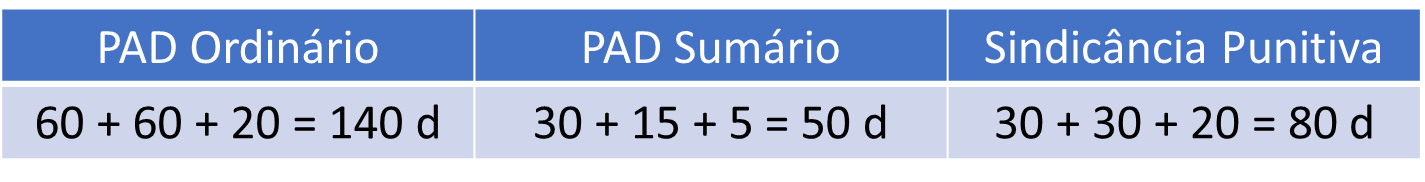 Pontos a destacar da Prescrição
Suspensão de prazos por 120 dias entre 23/03/2020 e 20/07/2020 (MP 928/2020);
Suspensão judicial expressa (p. 325 do Manual de PAD e Parecer da AGU).
Prazo de Prescrição penal (§ 2º do art. 142 da Lei nº 8.112/90 c/c arts. 109 e 110 do Código Penal) - Parecer AGU Nº JL - 0620/10/2020 que acolheu o Parecer 81/2020/DECOR/CGU/AGU (mesmo sem I.P. ou A.P.); Parecer nº 4/2019/CNPAD/CGU/AGU: STJ, Mandado de Segurança nº 12.043, STJ, Recurso Especial nº 1.376.377 (p. 326 do Manual de PAD);
3 Anos para Abandono de Cargo (Art. 323 do CP - isonomia de critério) Parecer PGFN/CJU/CED nº 1.498/2007 (animus). Parecer Vinculante nº AM – 02 (prescrição Penal).
Conclusões dessas noções gerais de PAD

Há diferença entre os elementos de informação/provas hábeis a iniciar uma investigação, instaurar um PAD e p/ sugerir punição (standard);
RF da CPAD deve ser conclusivo, com enquadramentos sugeridos/TAC/arquivamento, sustentada nas apurações e provas dos autos (buscar da verdade e de justiça). Encerra os trabalhos da CPAD;
As principais causas de nulidade estão intimamente ligadas aos princípios da ampla defesa e do contraditório (princípios do “devido processo legal”, do “in dubio pro reu” etc.) - haver prejuízo.
Futuros aprofundamentos:
Curso de PAD da CRG de 32h;
Assédio Sexual X Conduta de Conotação Sexual (curso/palestra, NT 3285/2023-CGUNE/DICOR/CRG);
Incidente sanidade mental (NT 469/2024-CGUNE/DICOR/CRG);
Princípio da insignificância/bagatela (Súmula 599 do STJ, NT 2648/2020-CGUNE/CRG, Manual de PAD); 
Dosimetria (curso; artigo); 
Dolo, culpa, erro (discussões); 
TAC (curso CRG);
Standard probatório, prova emprestada, prova indiciária (discussões); 
Provas, rapport, empatia (discussões);
Controle jurisdicional (Súmula 665 STJ) x independência das instâncias (discussões, súmula);
TI e RF (curso);
Referências para consultas básicas


Fontes legais/normativas:
Lei nº 8.112/1990 (Estatuto- Direito Material e Processual);
Lei nº 9.784/1999 (processual);
Decreto-lei nº 4.657, de 4 de setembro de 1942 (LINDB);
Portaria Normativa CGU nº 27, de 11 de outubro de 2022 (consolidações normativas da  CRG - TAC, J.A., comunicações processuais digitais etc.).
Referências para consultas básicas


Fontes na web:
Manual de Processo Administrativo Disciplinar-PAD da CGU (2022);
Anotações sobre Processo Administrativo Disciplinar (2023);
Portal Corregedorias (RUMO, dosimetria, cursos online, Painel de Corregedorias etc.).
Encerramento
Agradeço a vocês pela atenção aqui dedicada!